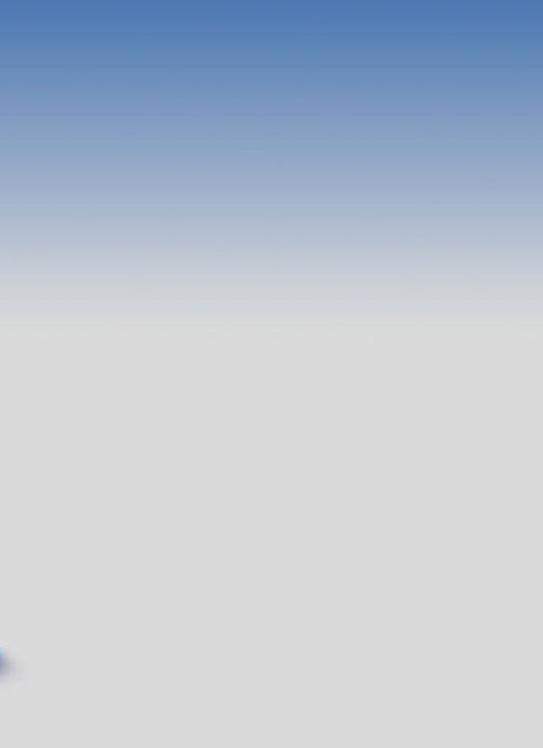 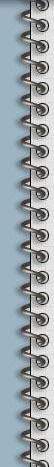 МОУ СШ №4 
«Центр образования»


Организация партнёрского наставничества
профессиональном обучающемся сообществе


Никитина Л.В., 
учитель начальных классов.
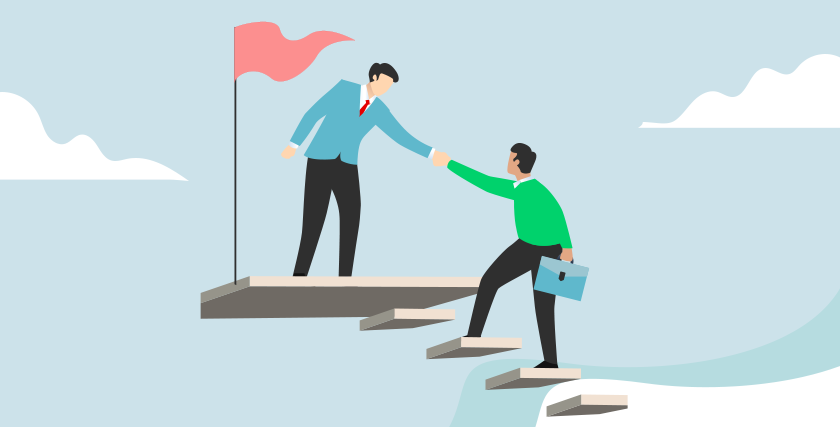 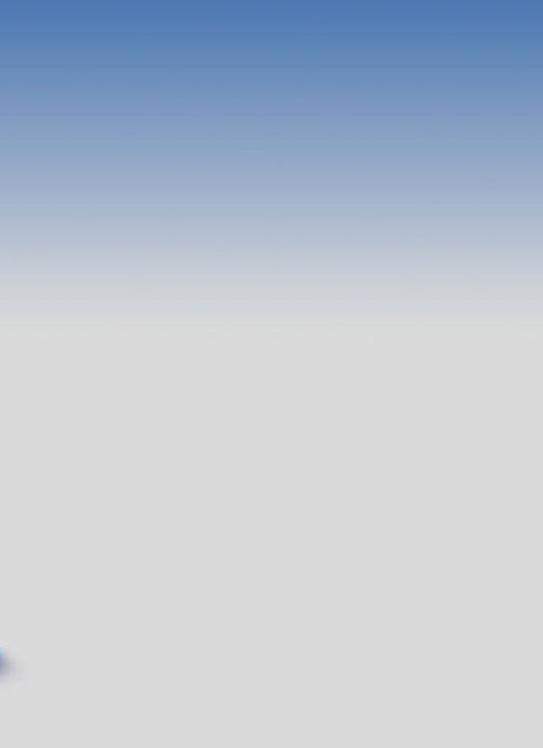 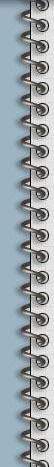 Национальный  проект «Образование»: 

-обеспечение глобальной конкурентоспособности российского образования
  
-воспитание гармонично развитой и социально ответственной личности на основе духовно-нравственных ценностей и культурных традиций народов Российской Федерации.
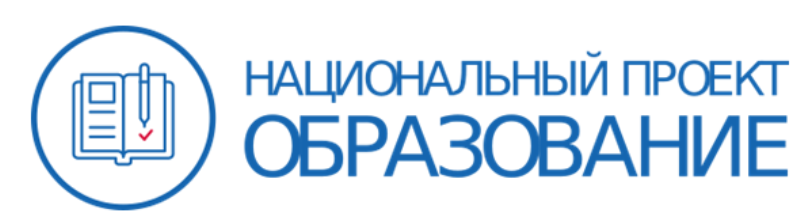 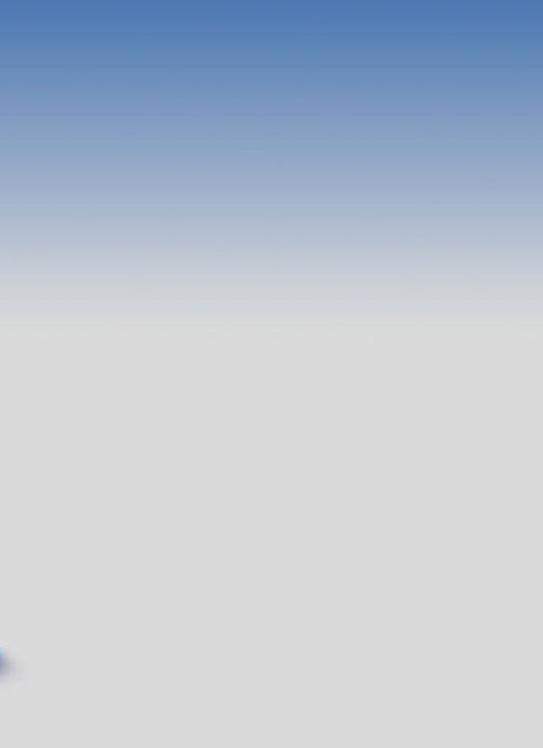 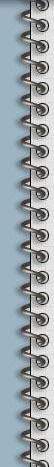 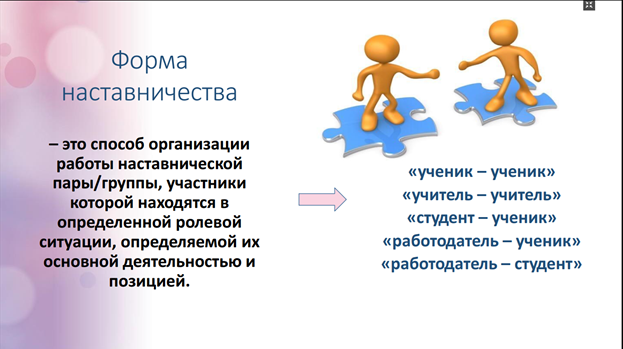 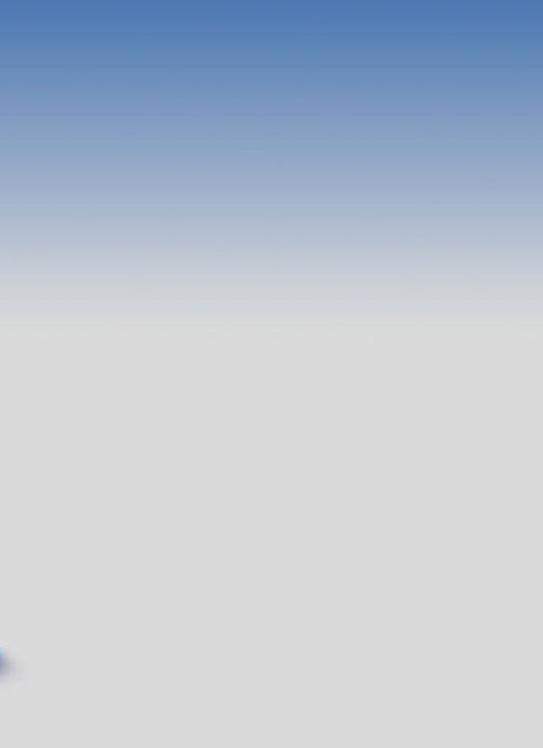 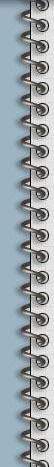 Варианты формы наставничества Учитель-учитель:
-опытный педагог - молодой специалист

-лидер педагогического сообщества  - 
педагог, испытывающий проблемы

-педагог-новатор  - консервативный педагог
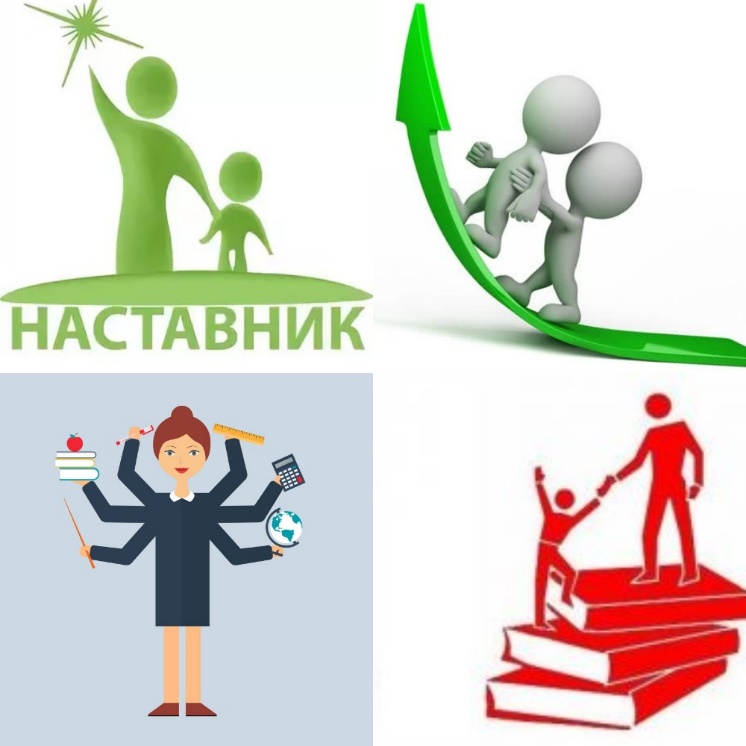 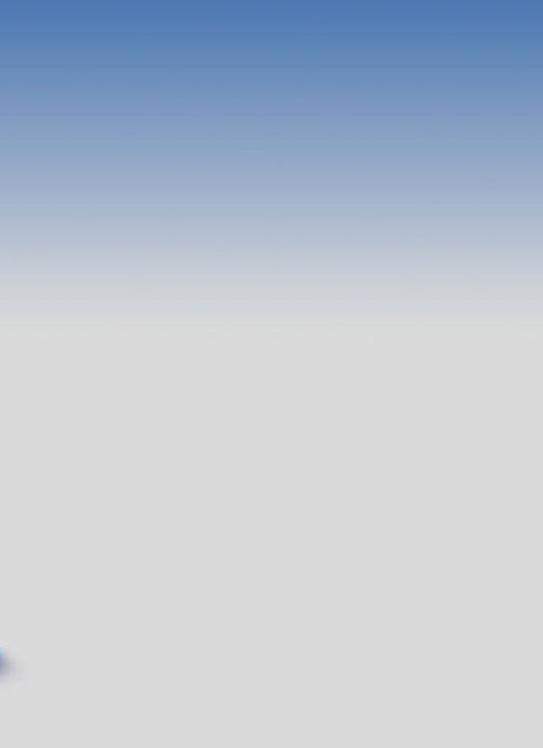 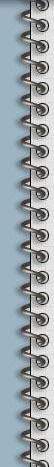 МОУ СШ №4 
«Центр образования»


Организация партнёрского наставничества
в профессиональном обучающемся сообществе


Никитина Л.В., 
учитель начальных классов.
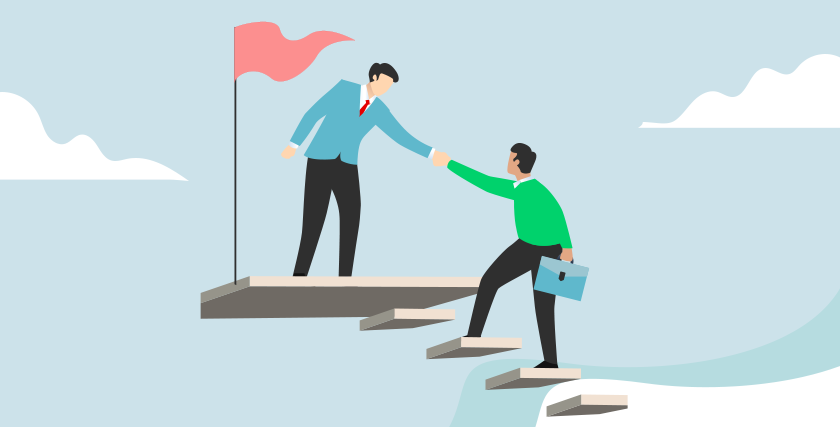